Introduction to Opioids
Stephanie Myers
Chemistry 4800
Spring 2019
What is an opioid?
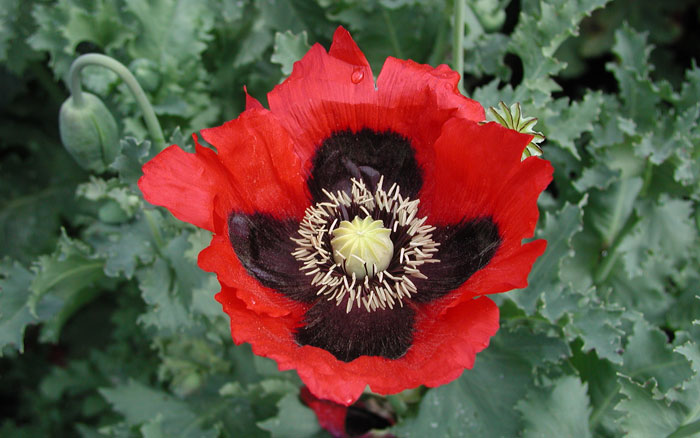 Dried extract of opium poppy

Raw opium typically about 10% morphine
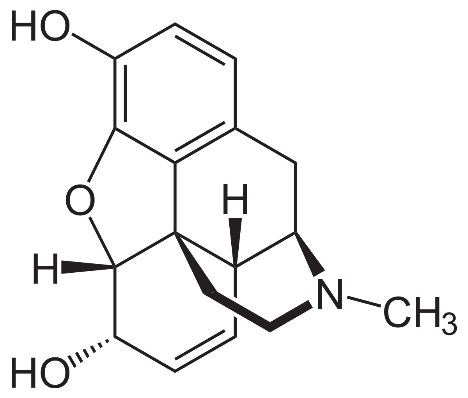 With a little codeine thrown in….
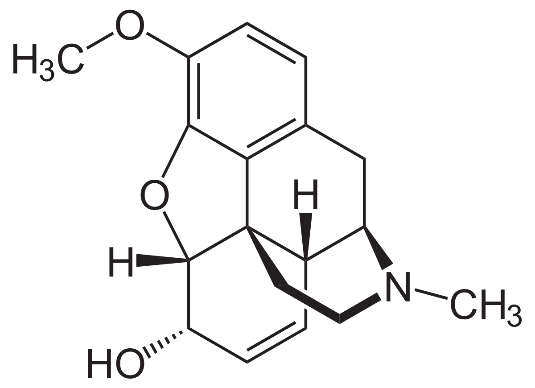 Opiate = alkaloid derived from opium poppy
Opioid = substance that produces same effect by binding to opium receptors
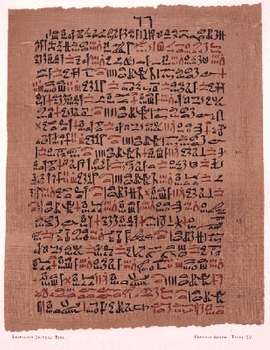 Early history
First recorded use
1500 BCE in Ebers papyrus
Laudanum
Deodorized tincture of opium
First reformulated by Paracelsus 1522 CE
10 mg morphine/mL
Other classic “medicines”
Dover’s powder
Paregoric powder
Godfrey’s cordial
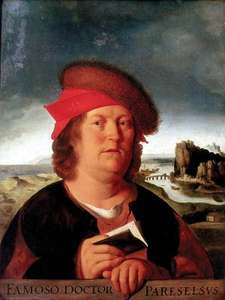 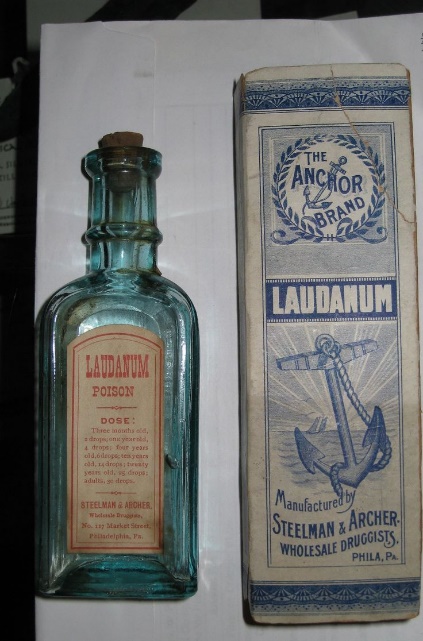 Early chemistry
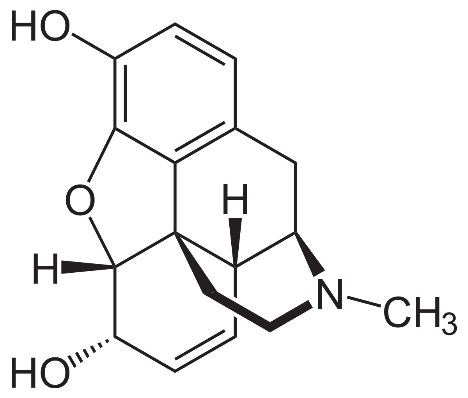 Morphine isolated by Armand Séquin in 1804

Heroin synthesized by Charles Alder Wright in 1874
Marketed by Bayer as cough medicine in 1898
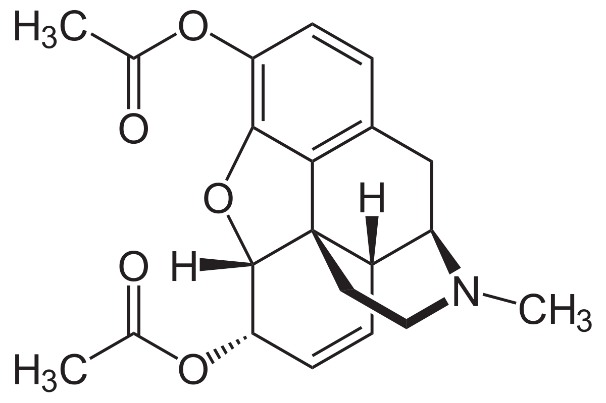 Other opioids
LAAM = Orlaam
Oxycodone = Percocet or Oxycontin
Propoxyphene = Darvon
meperidine = Demerol
hydrocodone = Vicodin
Loperamide = Imodium
Famous opioids
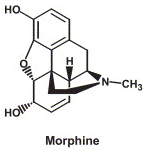 Morphine
The original, isolated from the opium poppy
Used for pain relief from antiquity

Codeine
Natural, in smaller quantities from poppy
Used for cough relief
Can be used for pain if body is capable of metabolizing to morphine
(not everyone has the gene)
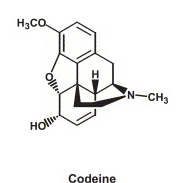 More Opioids
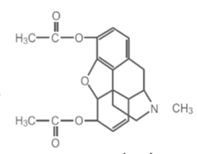 Heroin
Easily synthesized from morphine
Not directly more effective, but rapidly metabolized to something that is
Gives a bigger “rush” than morphine
Acid form very soluble; base form is not
Fentanyl
Short acting/highly potent  (50 -110 times more than morphine)
Can be delivered transdermally

Oxycodone and hydrocodone
Typical prescriptions
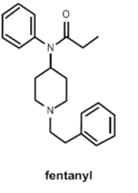 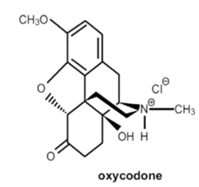 Therapeutic effects
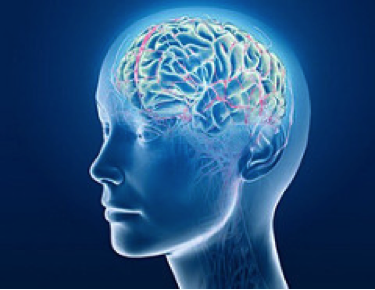 Analgesic = pain relief
Blocking pain receptors in brain (mostly)

Euphoria = feeling of well-being/happiness
Releases dopamine

Antitussive = cough suppressant
Particularly codeine and dextromethorphan
Toxic Effects
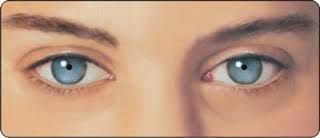 Respiratory depression
Acute lung injury
Low blood pressure
Pinpoint pupils (miosis)
Seizures
Muscular rigidity
Nausea/vomiting
Constipation
Flushing
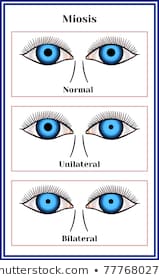 Addiction
This is the big problem
20 – 30 % of patients misuse prescribed opioids
8 – 12% get “opioid use disorder”
4 - 6 % transition to heroin
80% of heroin users started with prescription opioids
Increase in opioid addiction from 2016 to 2017: 30 – 70% 
	depending on area

March 2018 (NIH):  115 people/day die of overdose
	cost of misuse:  $78.5 billion/year 
	for: healthcare, lost productivity, addiction treatment, court costs
Addiction
Powerful, compulsive urge to use even if not medically necessary
Chemistry of brain is changed
Tolerance ensues:  More drug for same effect
Dependence:  physical symptoms of withdrawal when stop using drug
Muscle  cramps, diarrhea, anxiety
Everyone can get dependent, 
not everyone gets addicted
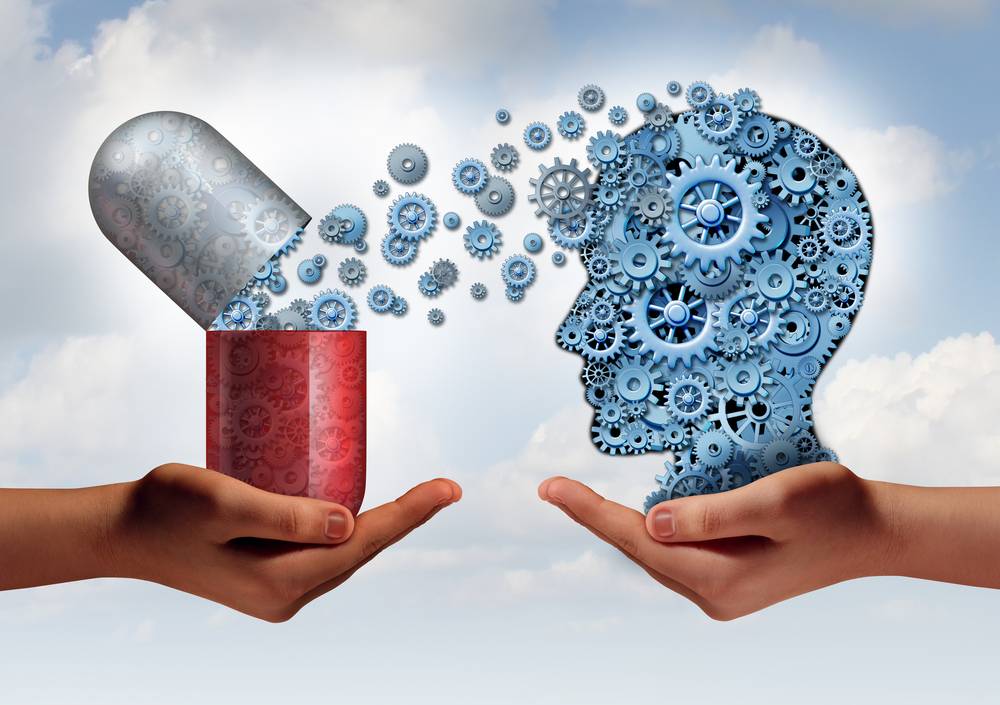 6 signs of opioid addiction (prescription opiods)
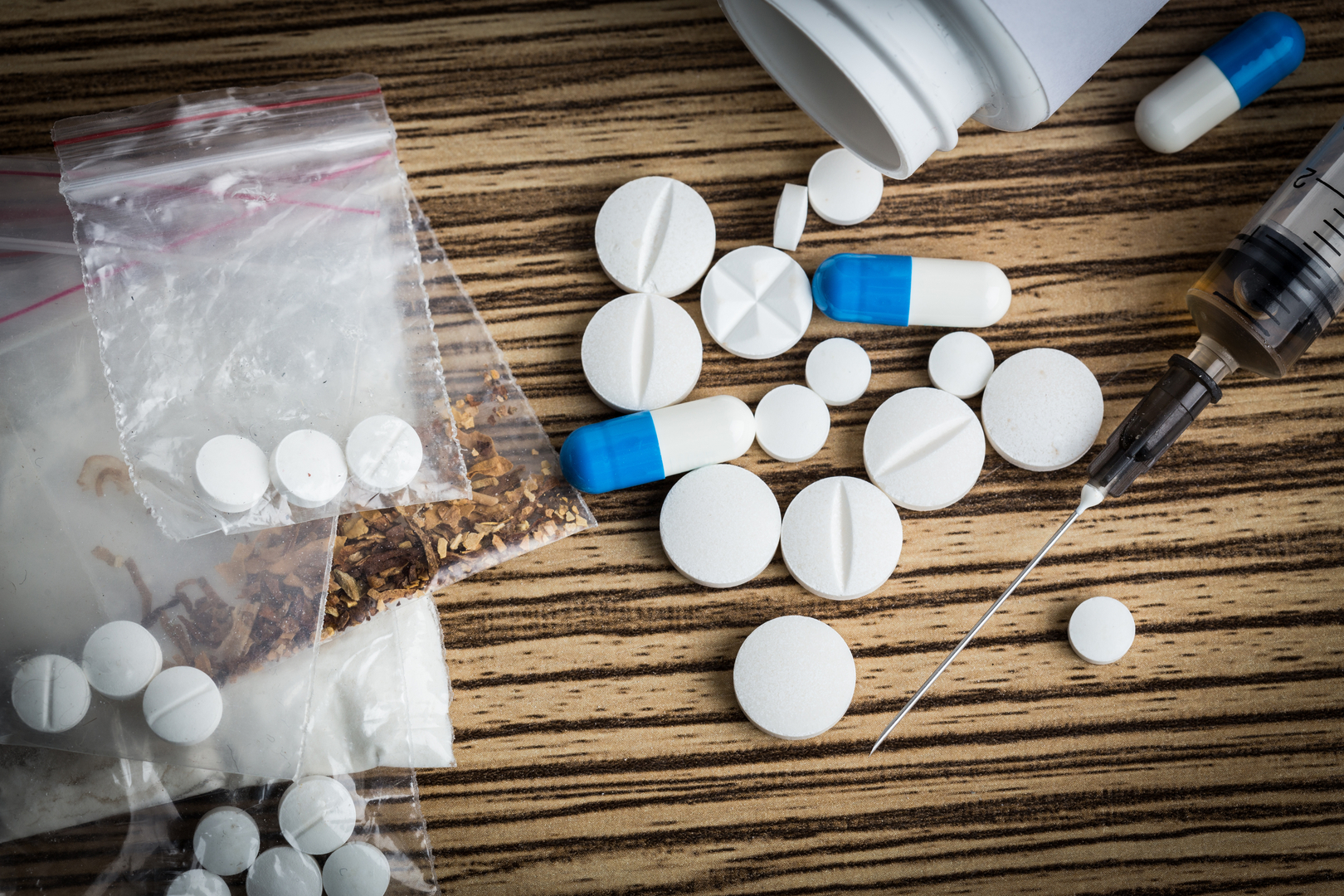 Not taking medication as prescribed
Taking the medicine for reasons other than pain
Running out of medicine early
(someone else taking it may be a sign of THEIR addiction)
You are preoccupied with your medication
You have changed the way you take them
Mix with other drugs; change formulation (e.g., grind them up)
Your family is worried about you
Source: Cleveland Clinic
Overdoses
Current estimates are over 20,000 overdoses/year for prescriptions and over 10,000/year for heroin
Another way to look at it  ONE county!This is the county that includes Cleveland, OH
Treatment—Acute poisoning
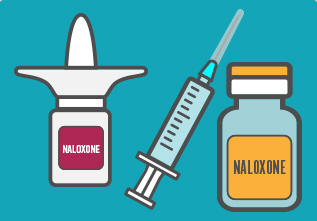 Naloxone (Narcan)
	used to reverse respiratory depression
Opioid antagonist
Rapidly absorbed
Competitively bind to the μ receptor
Short acting

Reverses effect of opioid
Shows no effect if opioids are not present
Treatment--Addiction
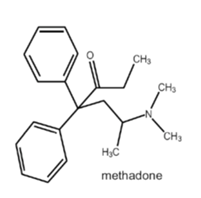 Methadone
Used as chronic pain reliever
Long duration effects
Used as maintenance substitute for opioid dependence
Used for over 40 years this way

Other (similar) agents used on Opioid substitution therapy
LAAM, Buprenorphine, Clonidine
Legal Status
Forensic detection
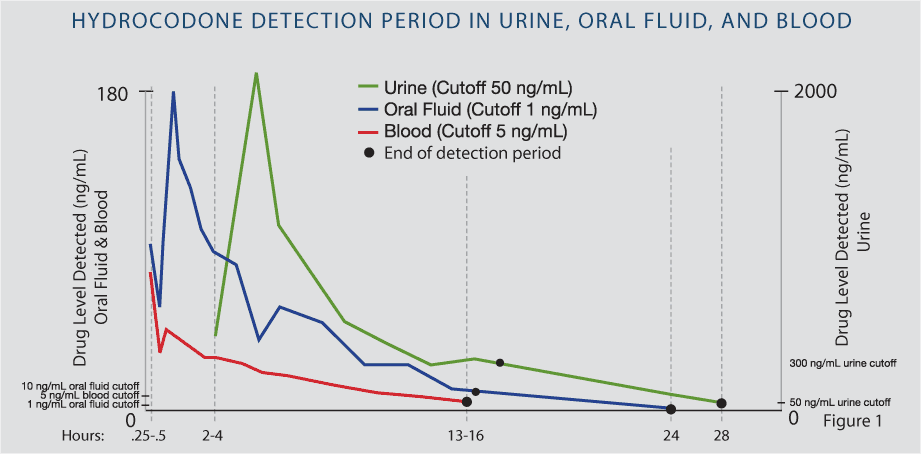 Sampling
Blood
Urine

Techniques
Chemical tests
LC MS
Immunoassay

Detection of metabolites
Ideas for your paper?
Analytical
Biochemical
Organic
Inorganic
Physical